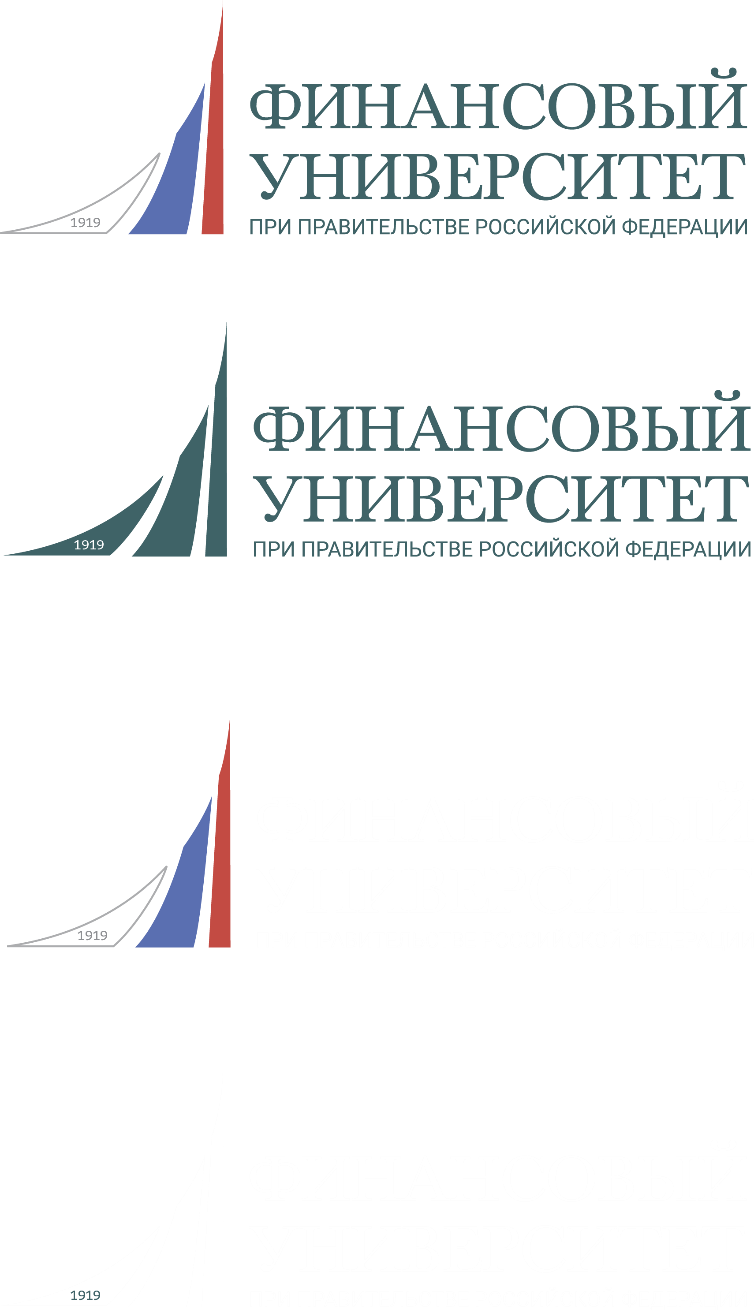 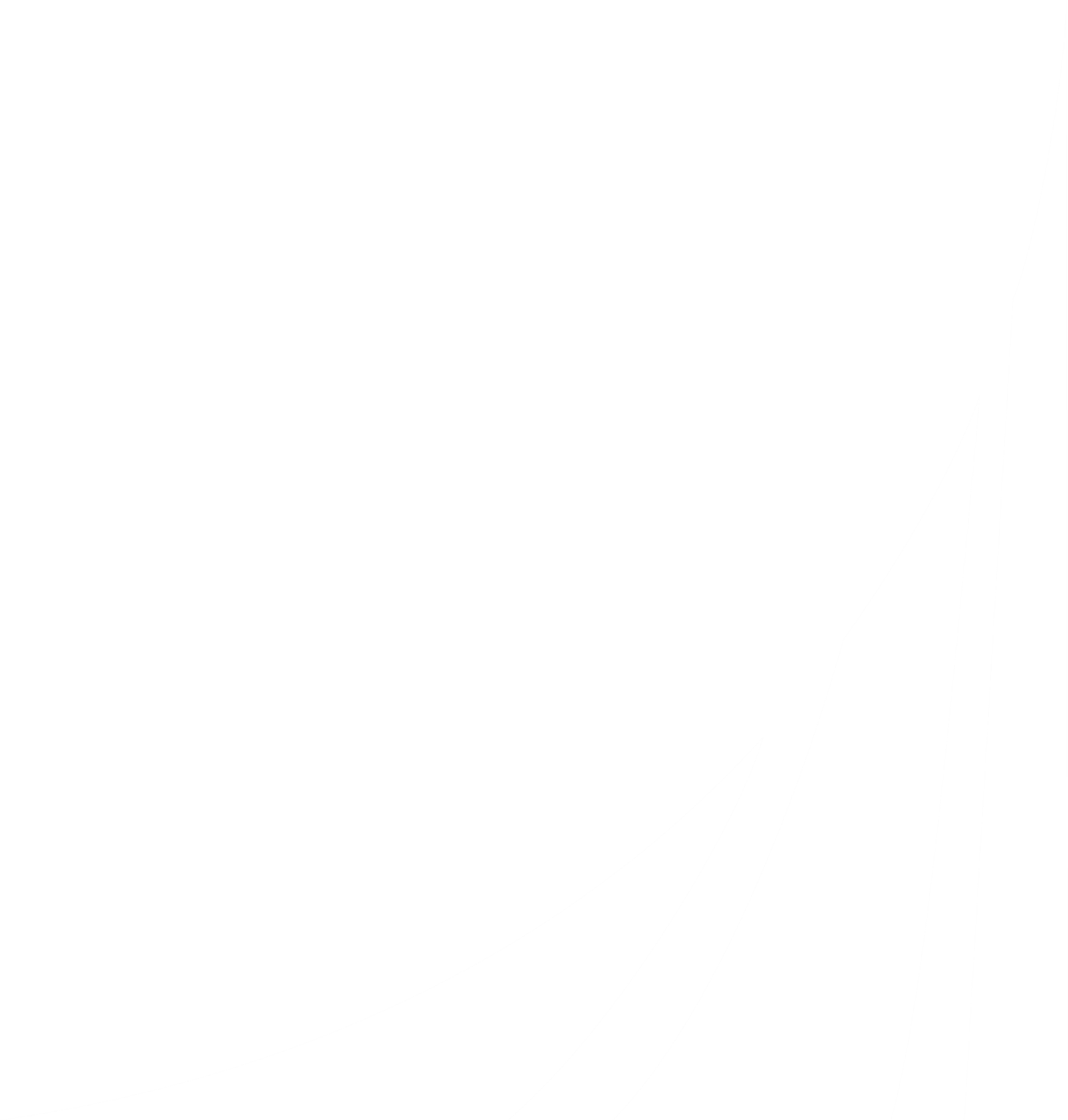 Балацкий Евгений Всеволодович
Екимова Наталья Александровна
Чувствительность отраслей к налоговой нагрузке
Екатеринбург, 29.06.2020
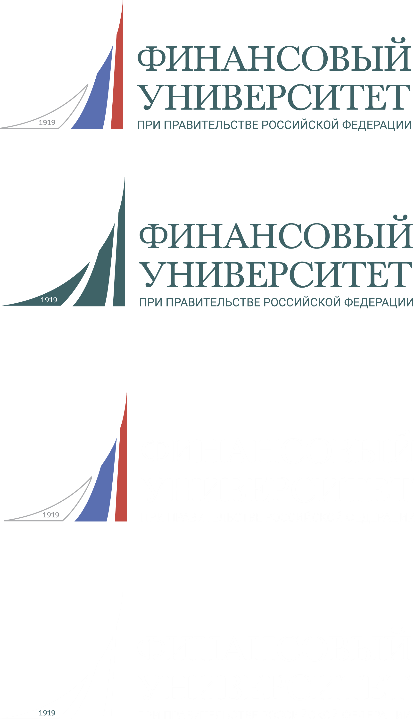 Постановка проблемы
Задача – моделирование производственной активности разных отраслей российской экономики с учетом налогового фактора. 
Развитие и модификация «лафферовской» методологии. 
Построение квазипараболических эконометрических зависимостей темпов роста производства разных сегментов российской экономики от налогового бремени для первых двух десятилетий XXI века.
Выводы о сравнительной чувствительности разных отраслей к налоговой нагрузке.
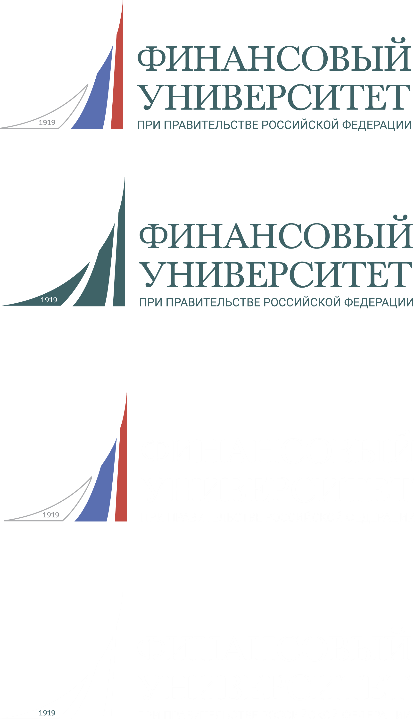 Методология исследования
Построение эконометрических зависимостей между темпами роста производства и средним налоговым бременем.
Такая зависимость может условно называться динамической, так как правой части уравнения фигурируют темпы роста выпуска в процентах, а в левой части – налоговое бремя в процентах, контрольные переменные – в темпах роста.
В традиционной статической постановке в правой части выпуск исчисляется в абсолютных стоимостных величинах, а в левой – труд и капитал замеряются в абсолютных натуральных и стоимостных величинах соответственно, тогда как налоговое бремя – в относительных. Итог – смесь абсолютных и относительных величин, что усложняет построение адекватных эконометрических моделей.
Исходные статистические показатели брались из официальных отчетов Росстата и Федеральной налоговой службы (ФНС).
Исходная генеральная гипотеза: чем выше технологический уровень отрасли (глубина переработки), тем чувствительнее она к налоговой нагрузке.
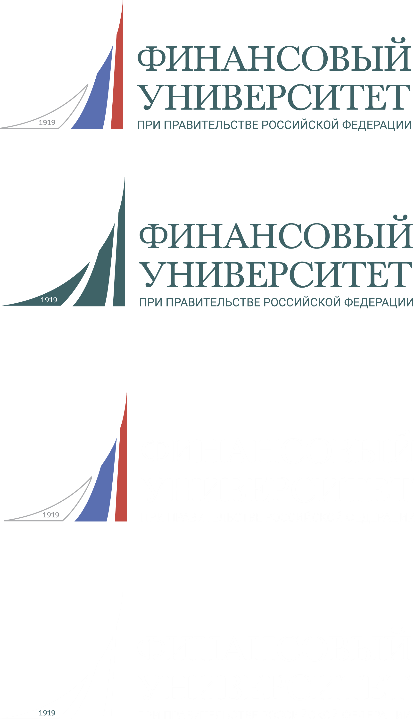 Методическая особенность 
модели
Сама налоговая конструкция нами изначально строится в виде квадратичной функции вида (q–kq2) и квазиквадратичной функции [q–kln(q)], где q=T/Y – средняя налоговая нагрузка; Y – объем ВВП в текущих ценах, T – объем налоговых поступлений в бюджет страны в текущих ценах; k>0 – коэффициент, величина которого варьируется в ходе вычислительных экспериментов при построении эконометрической зависимости.
Таким образом, постулируется нелинейная выпуклая вверх зависимость темпов производства от налоговой нагрузки. При этом конструируется налоговый агрегат, который выступает в качестве одного объясняющего фактора в регрессии.
В качестве контрольных переменных берутся темпы роста занятых, производительности труда и мировых цен на нефть.
Для учета кризисных перепадов используется бинарная dummy-переменная F, принимающая значения 0 и 1.
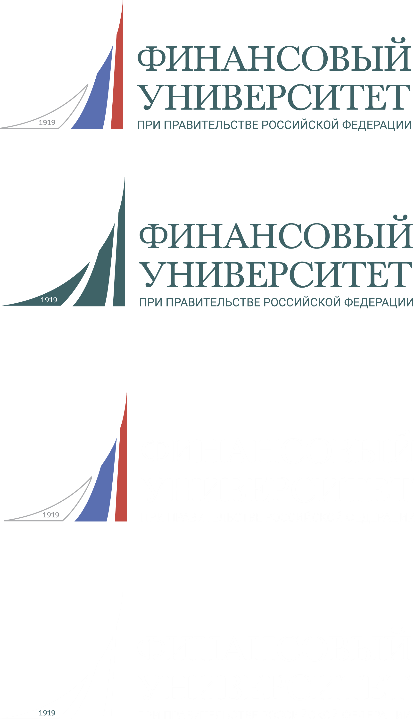 Аналитический фискальный 
профиль российской экономики в целом
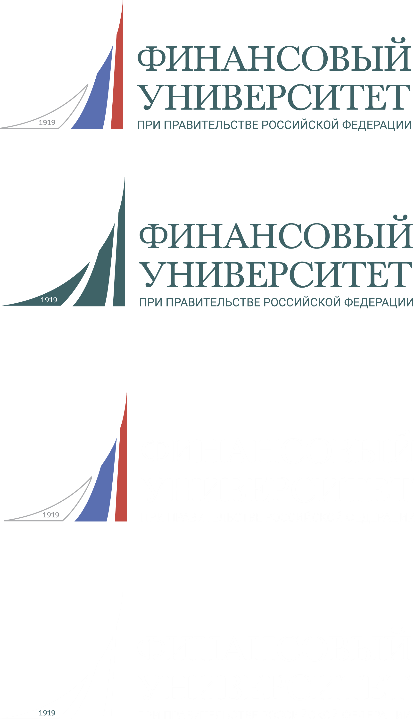 Геометрический фискальный 
профиль российской экономики в целом
Вывод: российская экономика в целом обладает довольно низкой чувствительностью к налоговому бремени.
Аналитический и геометрический фискальный профиль обрабатывающей
промышленности России
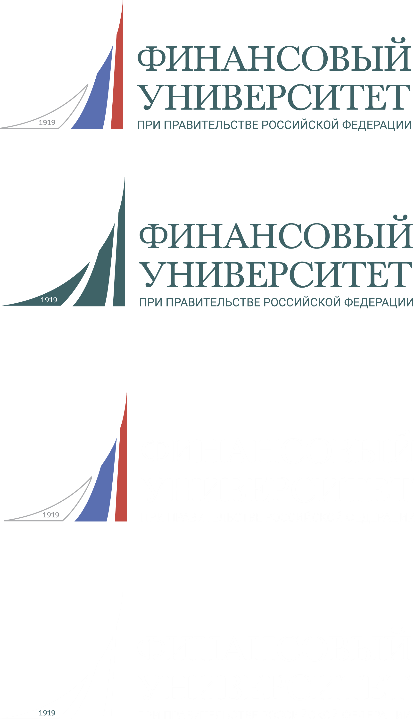 Вывод: в фазе роста отрасль демонстрирует весьма высокую чувствительность к величине налогового бремени.
Аналитический и геометрический фискальный профиль добывающей
промышленности России
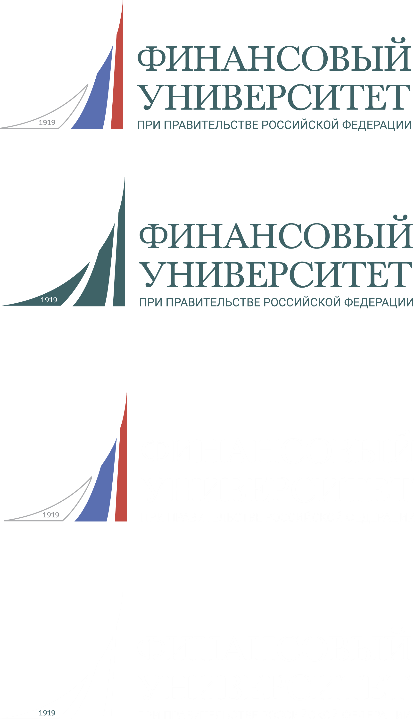 Вывод: отрасль демонстрирует низкую чувствительность к величине налогового бремени.
Аналитический и геометрический фискальный профиль производства 
кокса и нефтепродуктов
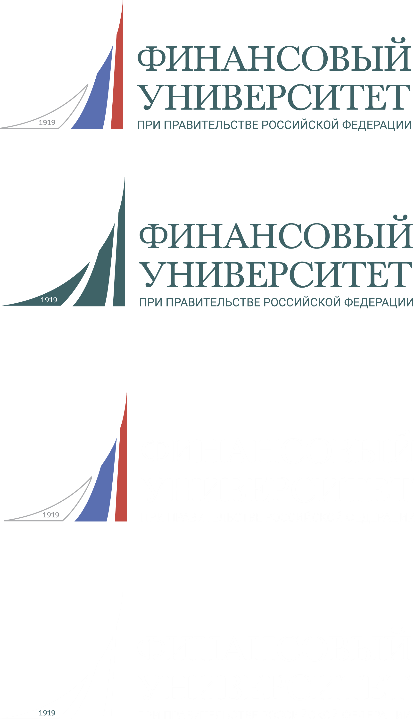 Вывод: отрасль демонстрирует достаточно высокую чувствительность к величине налогового бремени.
Аналитический и геометрический фискальный профиль химической
промышленности
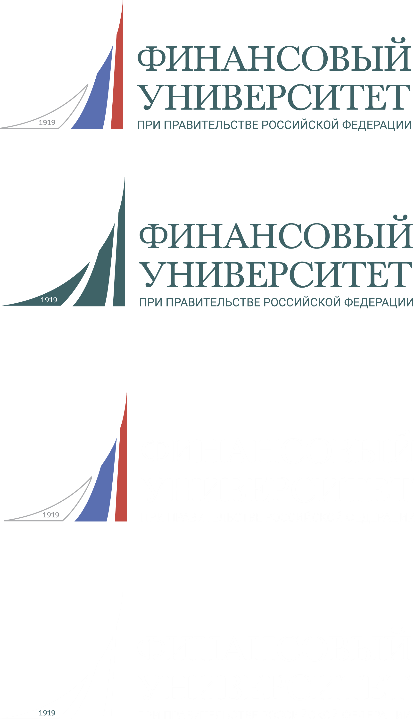 Вывод: отрасль демонстрирует очень высокую чувствительность к величине налогового бремени.
107,8
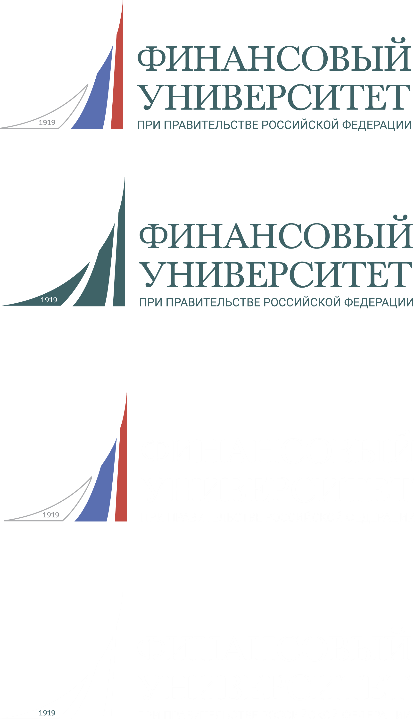 Аналитический и геометрический фискальный профиль электроники
q00=8,8
q0=6,4
q*=7,5
Вывод: отрасль демонстрирует очень высокую чувствительность к величине налогового бремени.
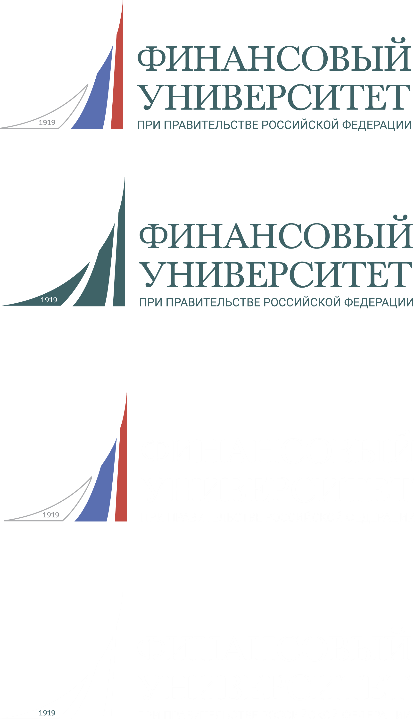 Аналитический и геометрический фискальный профиль образования
Вывод: отрасль нечувствительна к величине налогового бремени.
Аналитический и геометрический фискальный профиль здравоохранения 
и социальных услуг
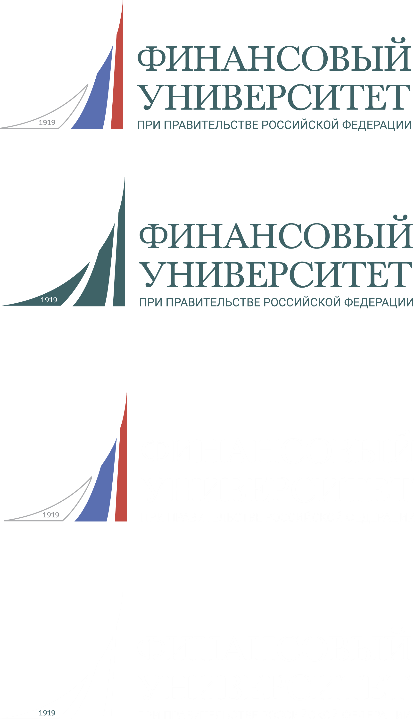 Вывод: отрасль нечувствительна к величине налогового бремени.
Интегральный аналитический 
фискальный профиль разных сегментов российской экономики
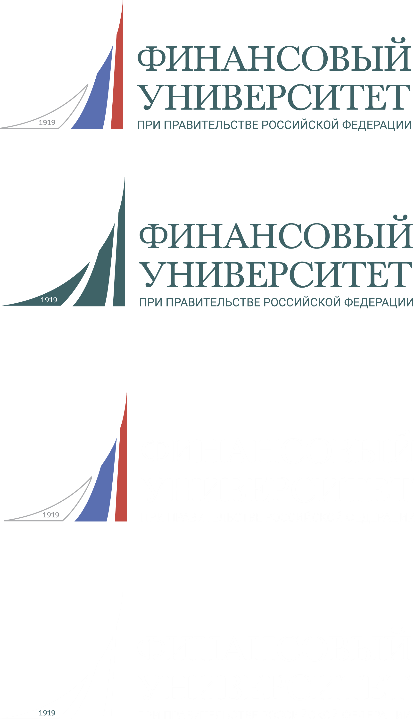 Таблица – Фискальные профили секторов российской экономики
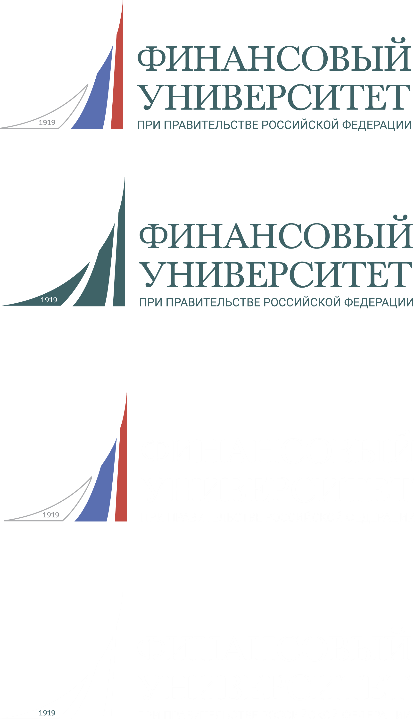 Общие выводы
1. Чувствительность разных отраслей к налоговой нагрузке принципиально разная.
2. Генеральная гипотеза подтвердила: чем выше технологический уровень отрасли (глубина переработки), тем чувствительнее она к налоговой нагрузке.
3. Чем выше технологический уровень отрасли (глубина переработки), тем более динамичной может быть ее развитие при оптимальном налогообложении.
4. «Налоговая заторможенность» российской экономики в целом объясняется наличием отраслей с низкой налоговой чувствительностью и большим бюджетным сектором (особенно в непроизводственной сфере), который вообще слабо связан с налоговыми стимулами.
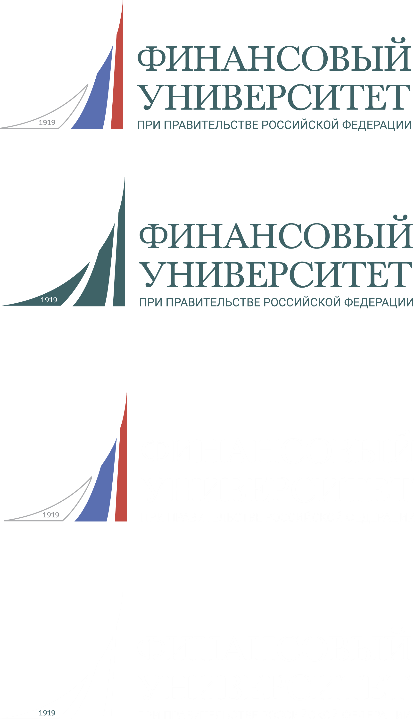 Спасибо за внимание!